Major T/F
Minor T/F
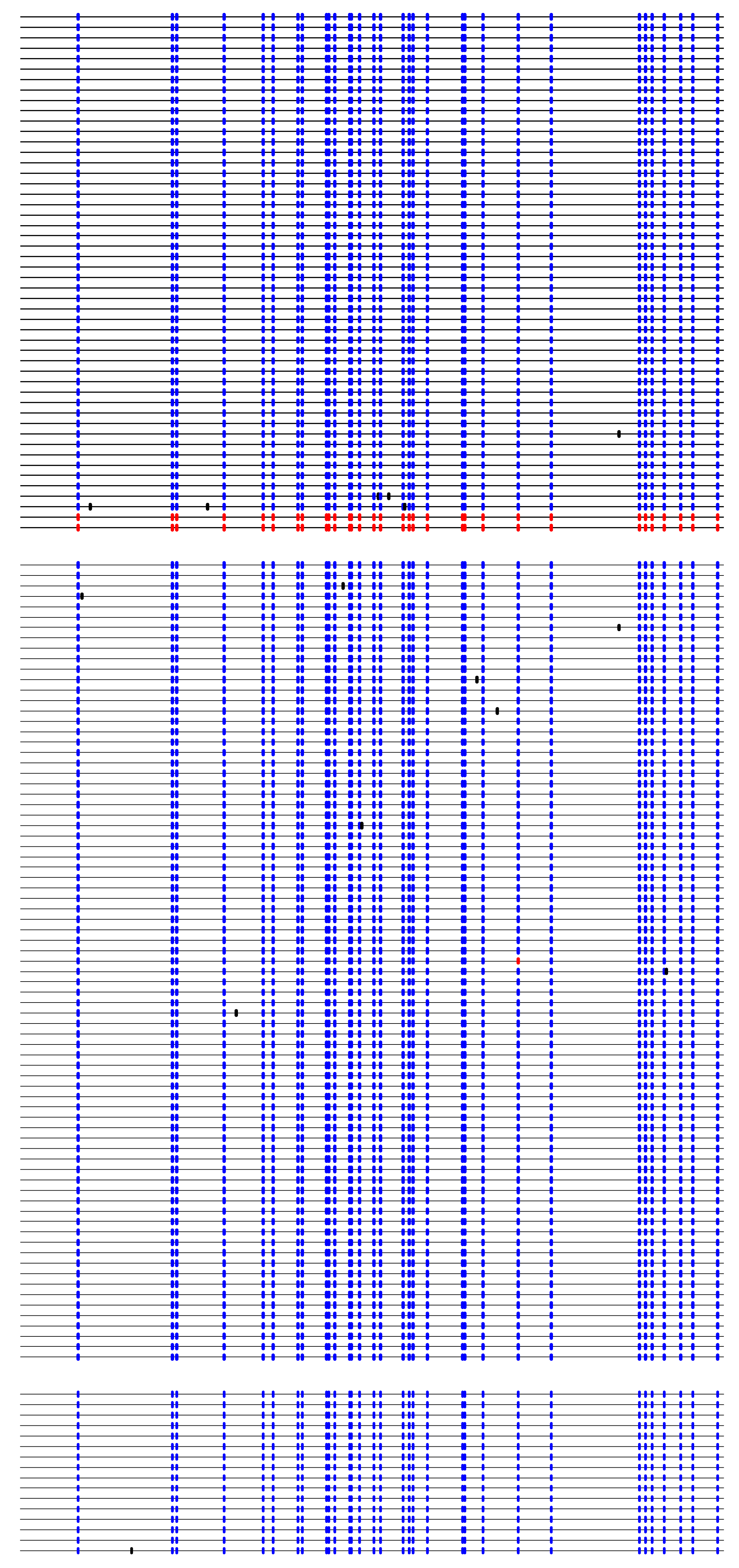 0
21
28
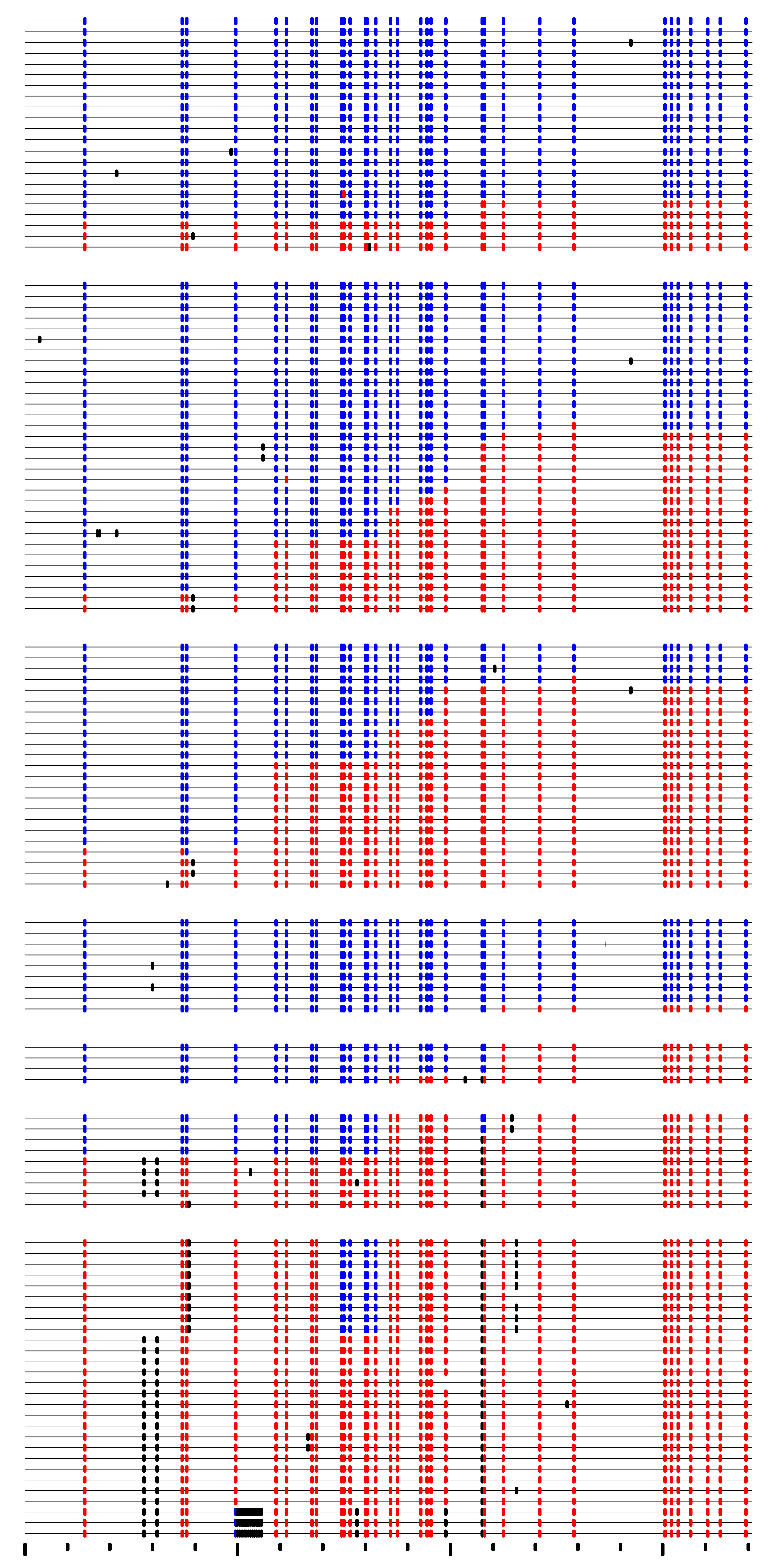 35
42
49
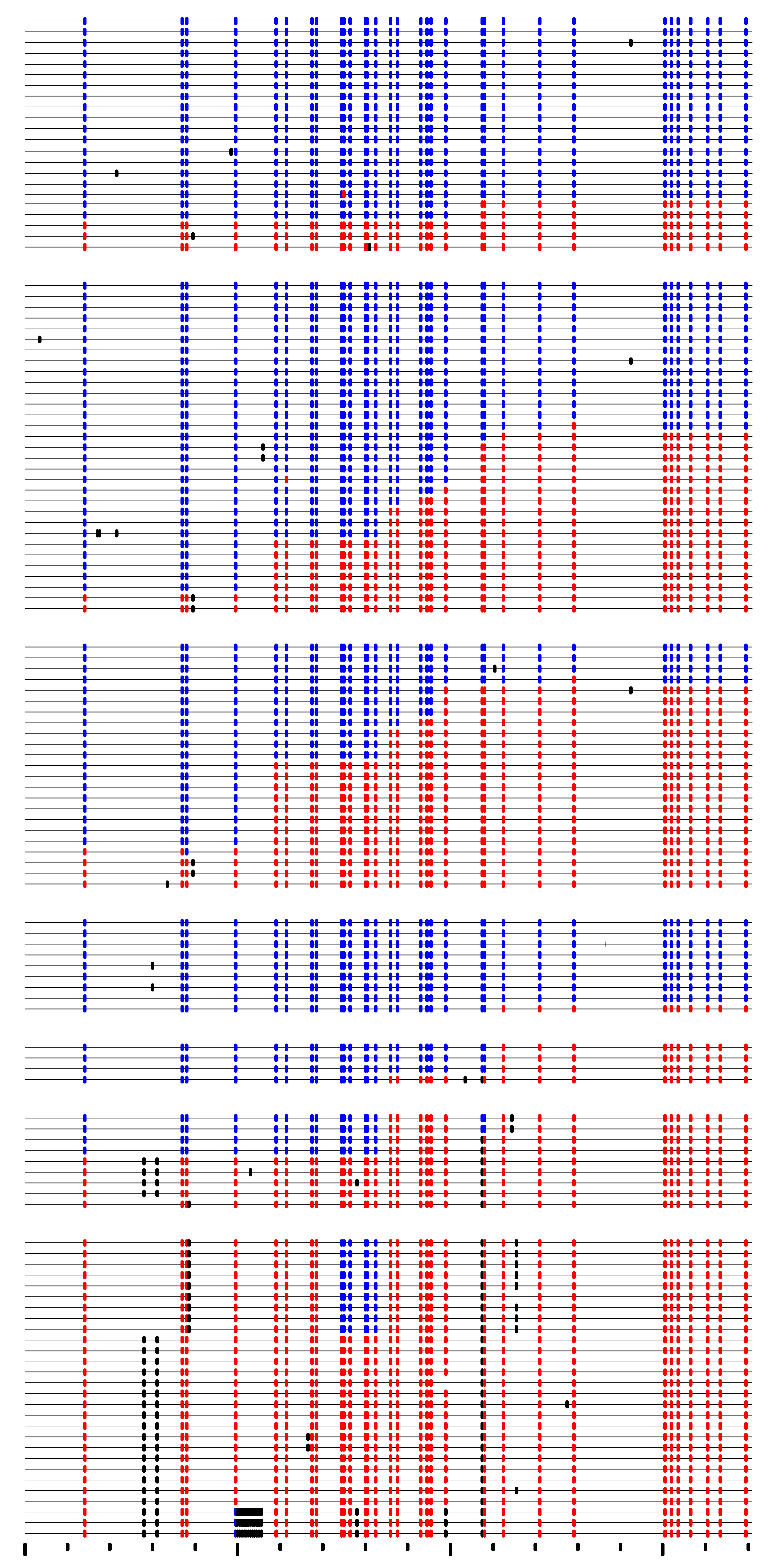 134
197
442
0
100
200
300
Base number